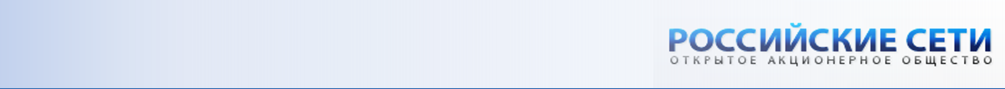 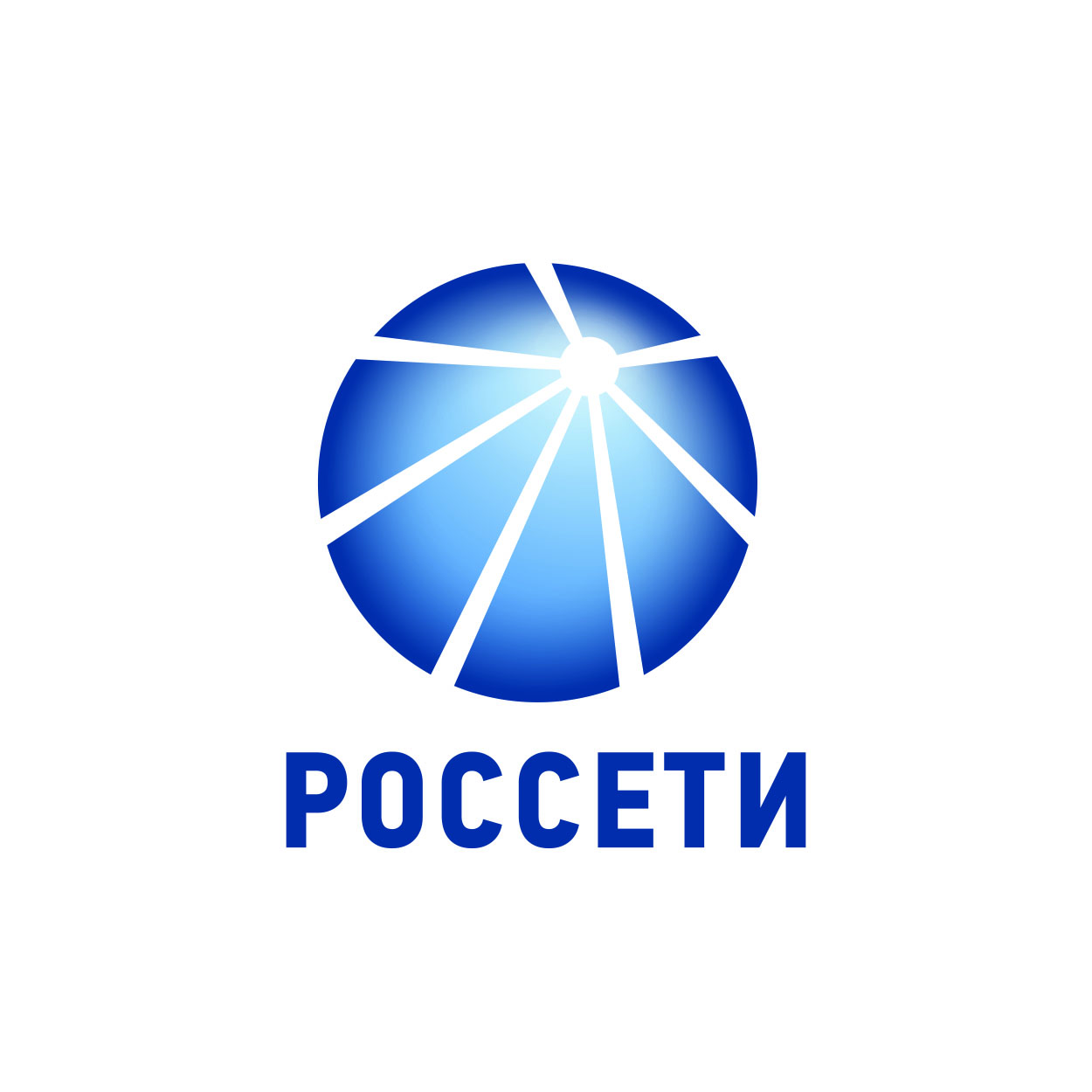 Реализация Всероссийской программы развития зарядной инфраструктуры для электротранспорта
Концепция создания Коммерческого оператора сети ЭЗС
Заседание Правления открытого акционерного общества «Российские Сети»
2015 г.
Москва
Перспективы развития рынка электромобилей в мире и РФ на период 2015- 2020 гг.
Рынок электромобилей (EV) и подключаемых гибридов (PHEV) в мире имеет различные оценки, они колеблются в районе 3-10% от общего объема всех автомобилей к 2020 году (источники: «Pikes Research» и «Roland Berger»)
Ссылки:
Всероссийская программа развития зарядной инфраструктуры для электротранспорта (Приложение № 1)
Информация из неофициальных источников
Указано общее количество ЭЗС, в скобках указано среднее количество автомобилей на одну станцию зарядки.
По информации издательства КНТК по исследованиям J.D.Power and Associates (http://khtk.ru/)
По данным прогноза Roland Berger
2
Развитие сети ЭЗС
3